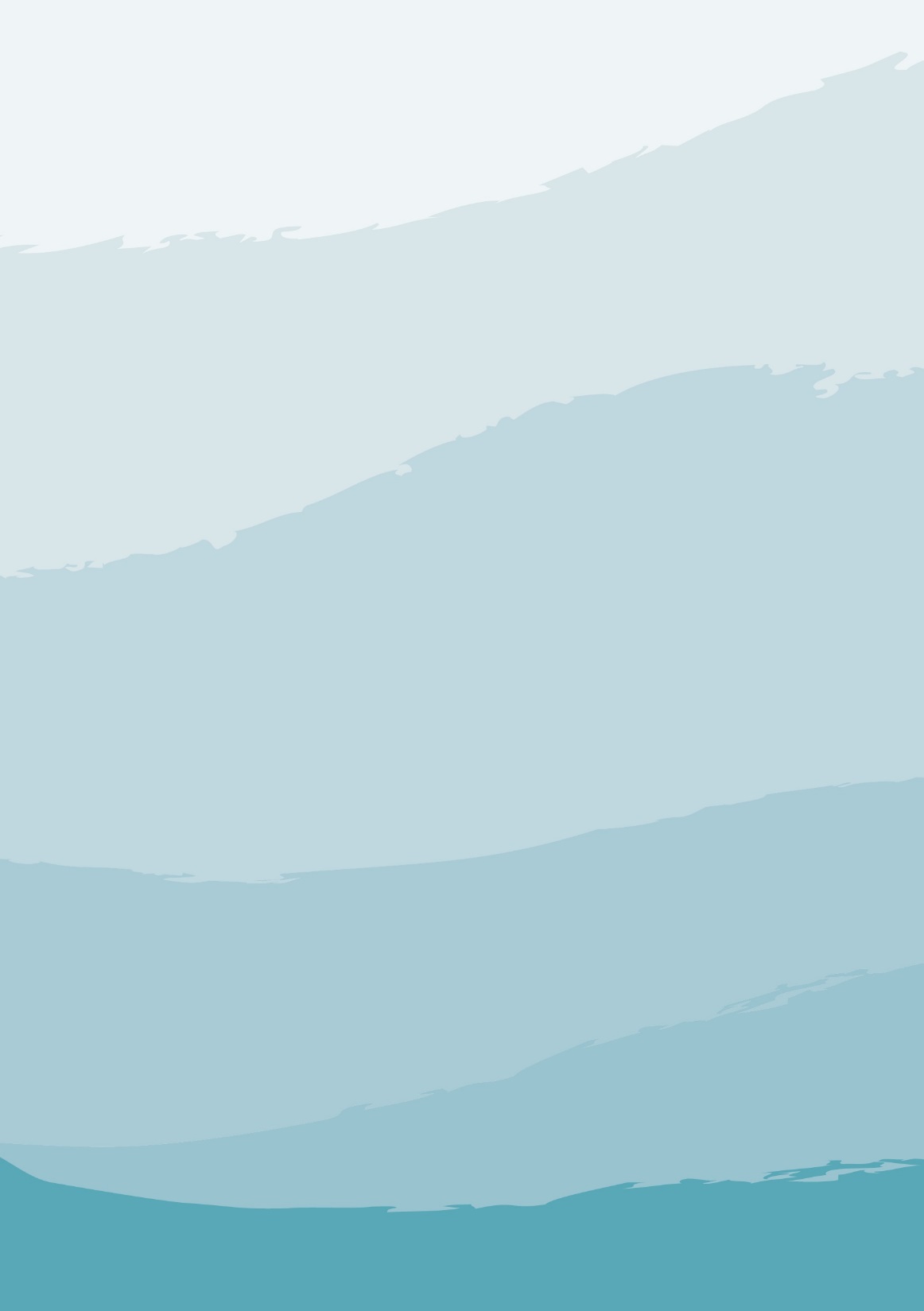 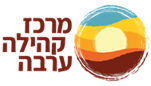 מרכז גישור ערבה

מאחל שנה טובה - שנה של תקשורת בונה.
"...נפתח את הלב, נפתח את השער
יש מקום לכולם, נגשר על הפער
רק תבוא לביקור ולא לביקורת
נסלק הניכור נתחיל בתקשורת
גם אם קצת מוזר, גם אם הדעה שונה
נקבל כל אחד, דרושה רק הבנה..."

תשע"ט
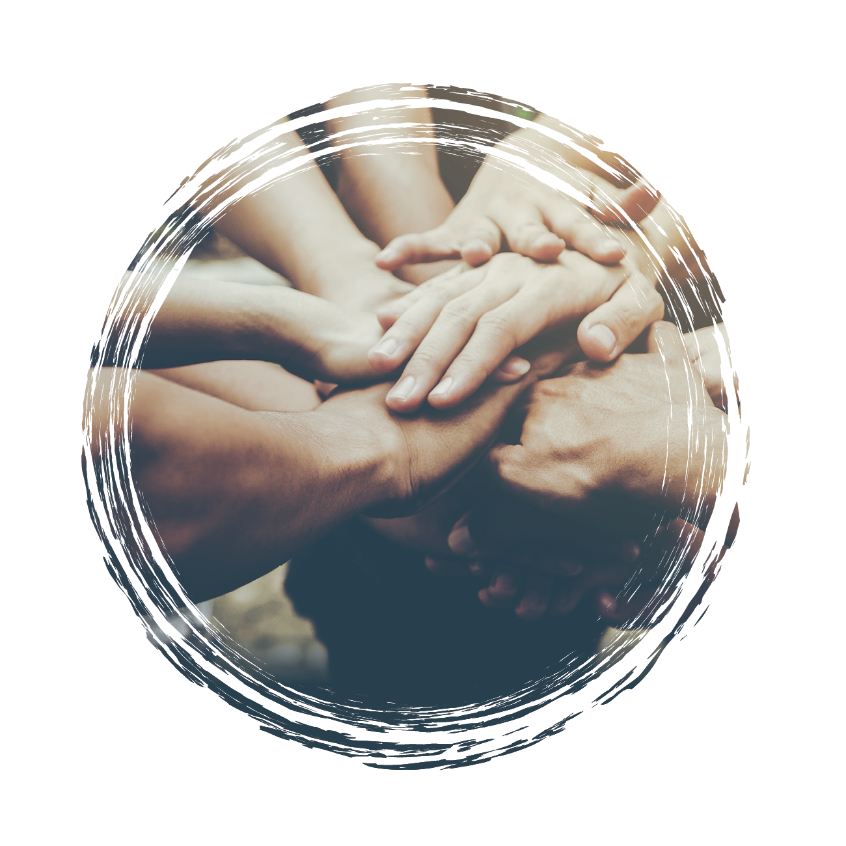